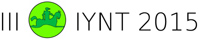 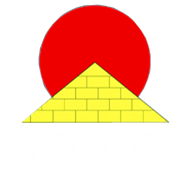 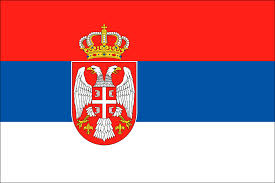 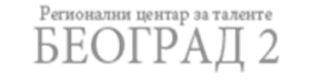 International Young  
Naturalists’ Tournament
13. Shining orbs

                             Serbian team 1         
           Regional Center For Talented Youth
13. Shining orbs
Bright and rather unexpected white disks may appear in a photo taken with a flash in a dark room. Explain why such shining orbs appear in the photos.
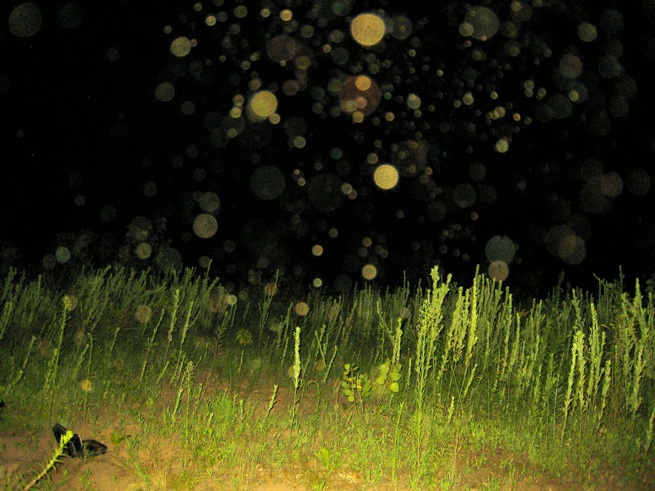 How does a camera work?
Device that captures the image of an object

Image is formed by using lenses

Lenses focus the object creating sharp and defined picture
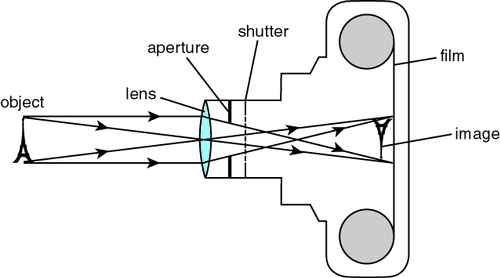 [Speaker Notes: First of all, it is important to explain how does a camera work. Camera is a device that captures the image of an object. But before capturing, it needs to form an image by using lenses. So when we have an object the image is formed on the film by going trough lenses which goal is to focus the object. And it is done using basic optical physics as you can see on the image.]
How does a camera work?
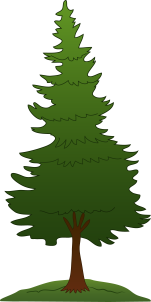 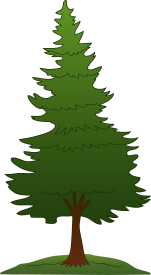 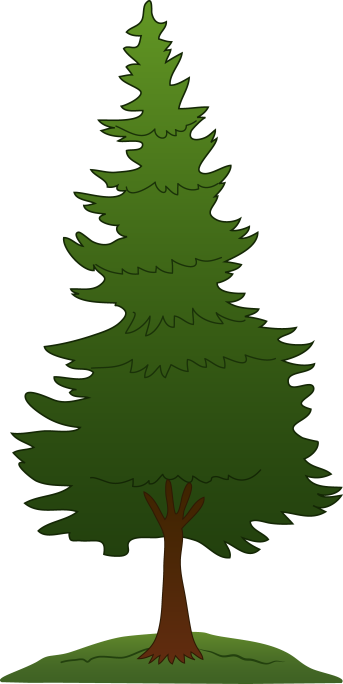 In focus
How does a camera work?
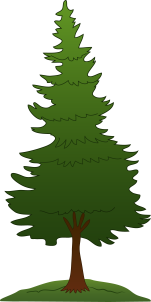 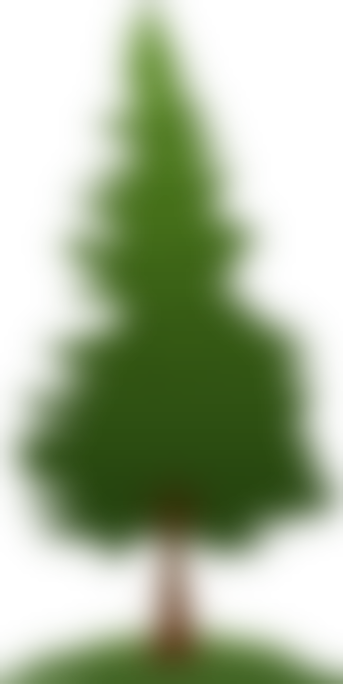 Off focus
What are shining orbs?
Unexpected, usually circular artifacts that occur in the photos
when small particle is close to the lens, and strongly shined by light
Off focus = Blurred
Close = Larger
Shined by light = Very bright
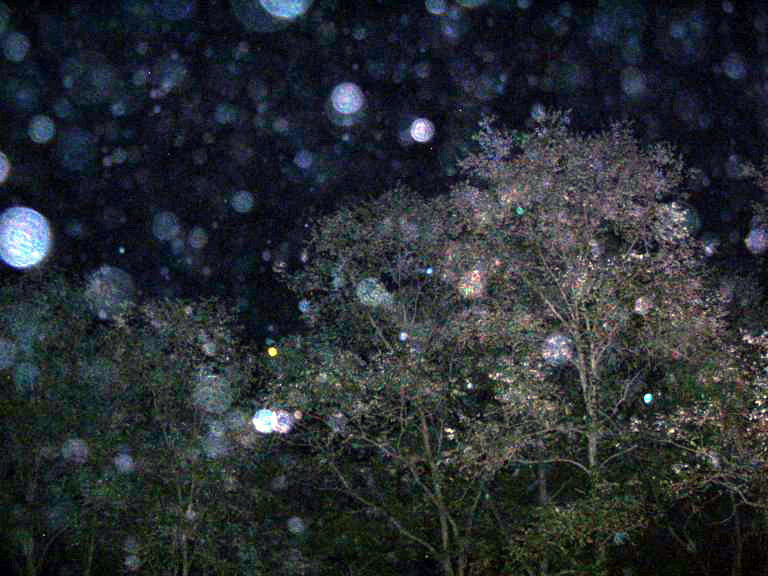 Particles
Liquid
Solid
Dust
Pollen
Insects
Sand
Snowflakes
Water droplets (rain)
Mist
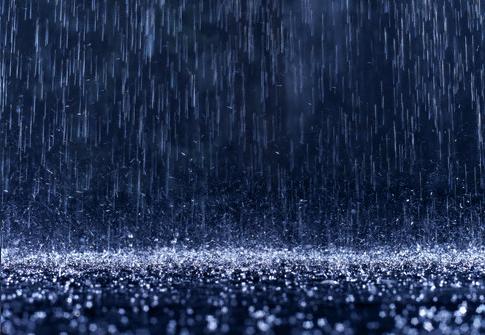 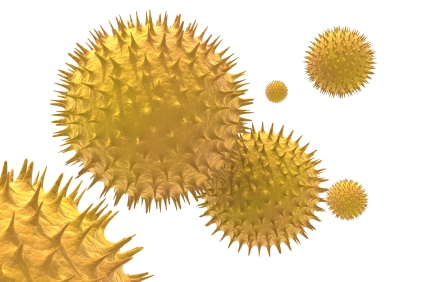 In which conditions do they appear?
They appear in dark surrounding because of using flash

Can appear anywhere only if flash is used
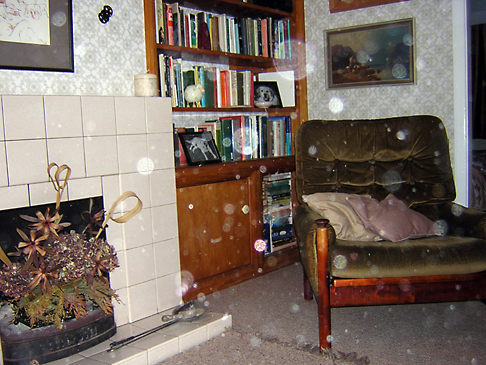 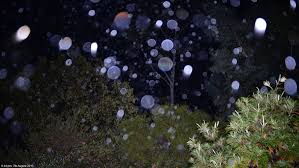 Why do they appear in the photos?
The flash illuminates particles that are drifting very close to it

Retro reflection

“The circle of confusion”
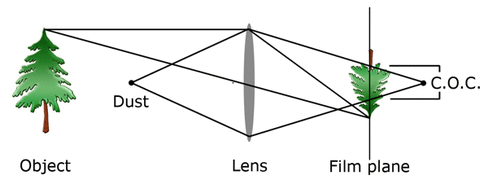 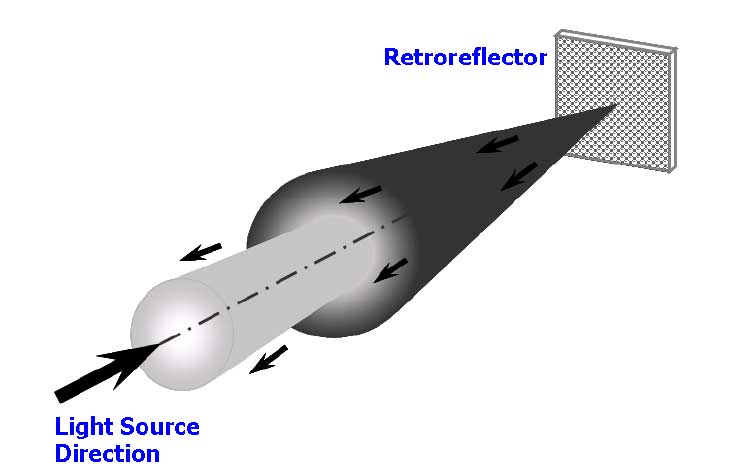 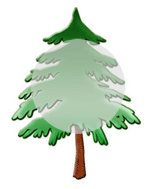 [Speaker Notes: Retroreflection is the phenomenon where light is reflected directly back to the source

Also, particle can be projected behind the focused object which makes the effect called The circle of confusion or CoC.]
Examples
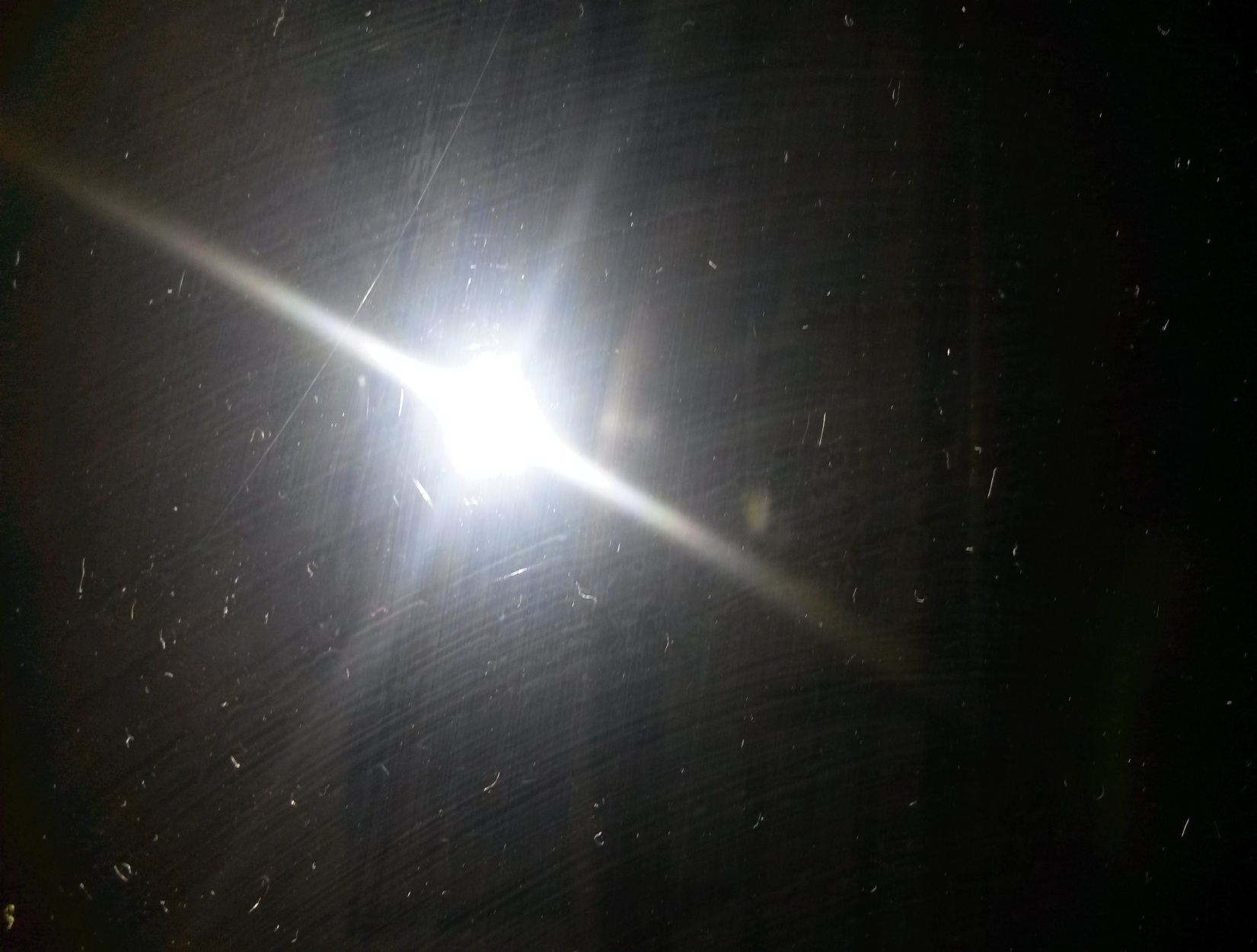 Experiment 1:

 Dirt particles in focus
 3 inches

No shining orbs
Examples
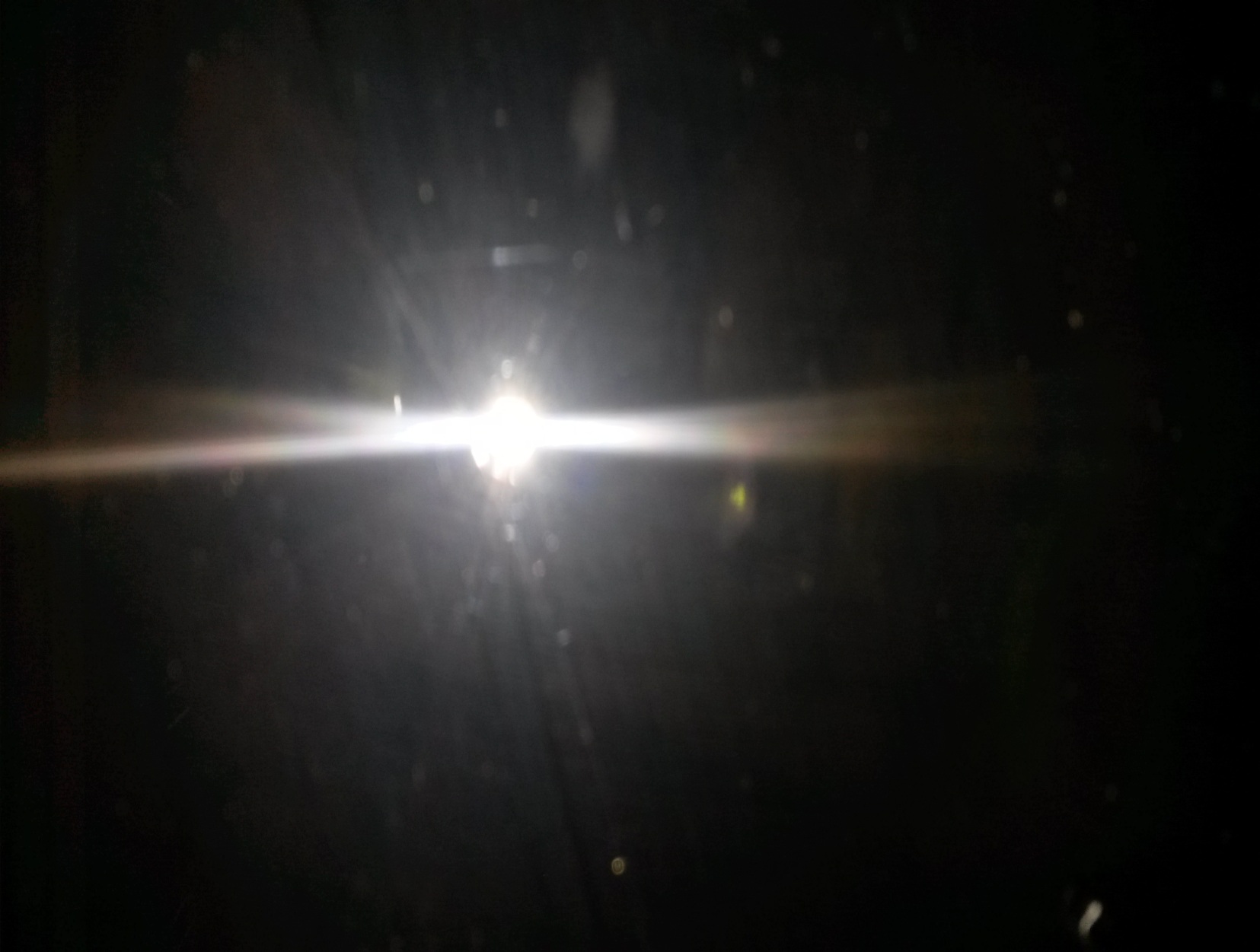 Experiment 2:

 Dirt particles off focus
 3 inches

Shining orbs
Remark
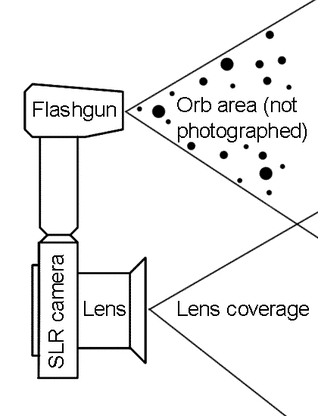 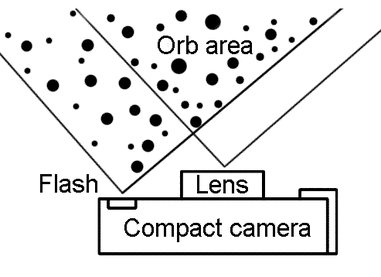 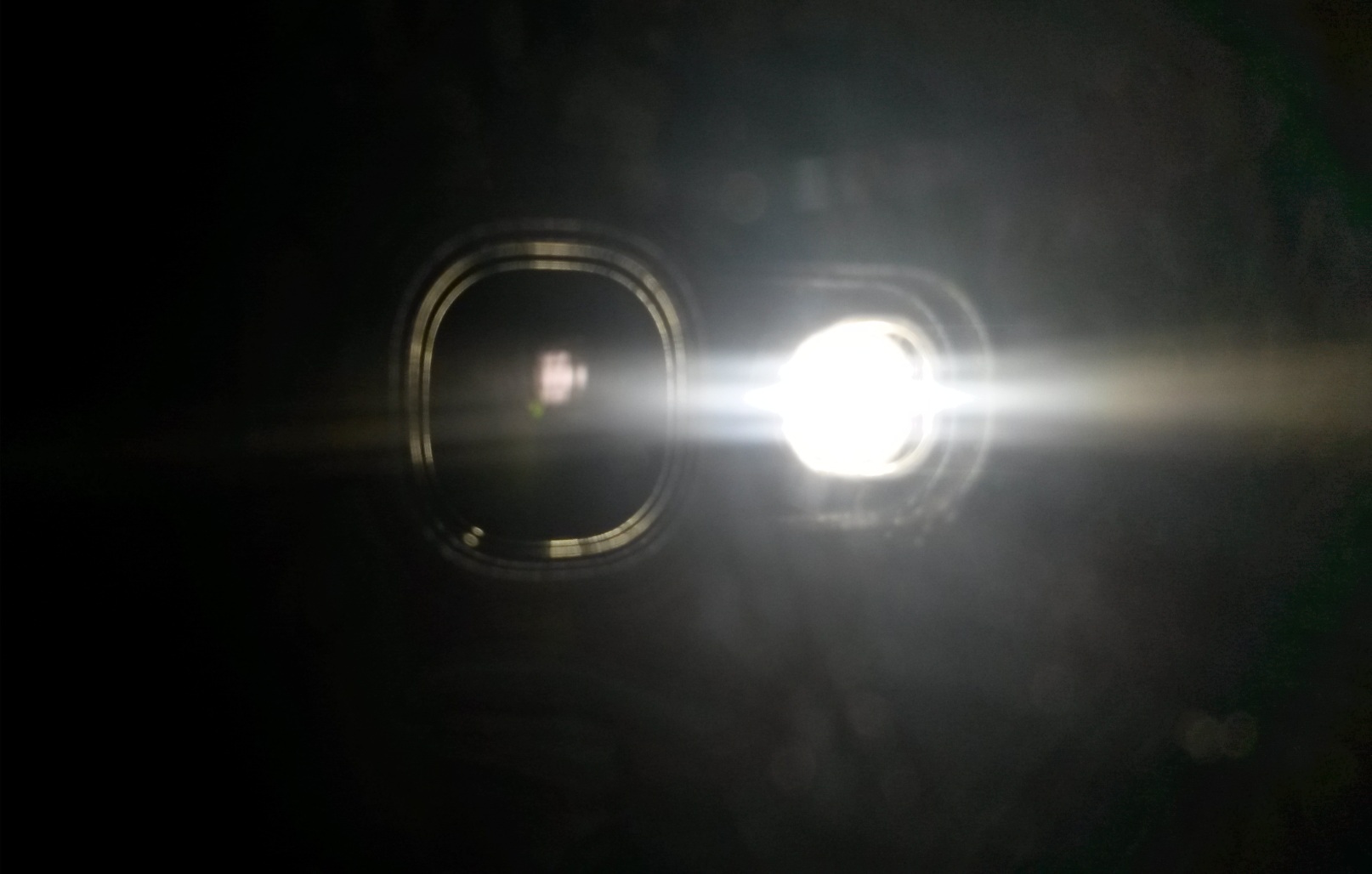 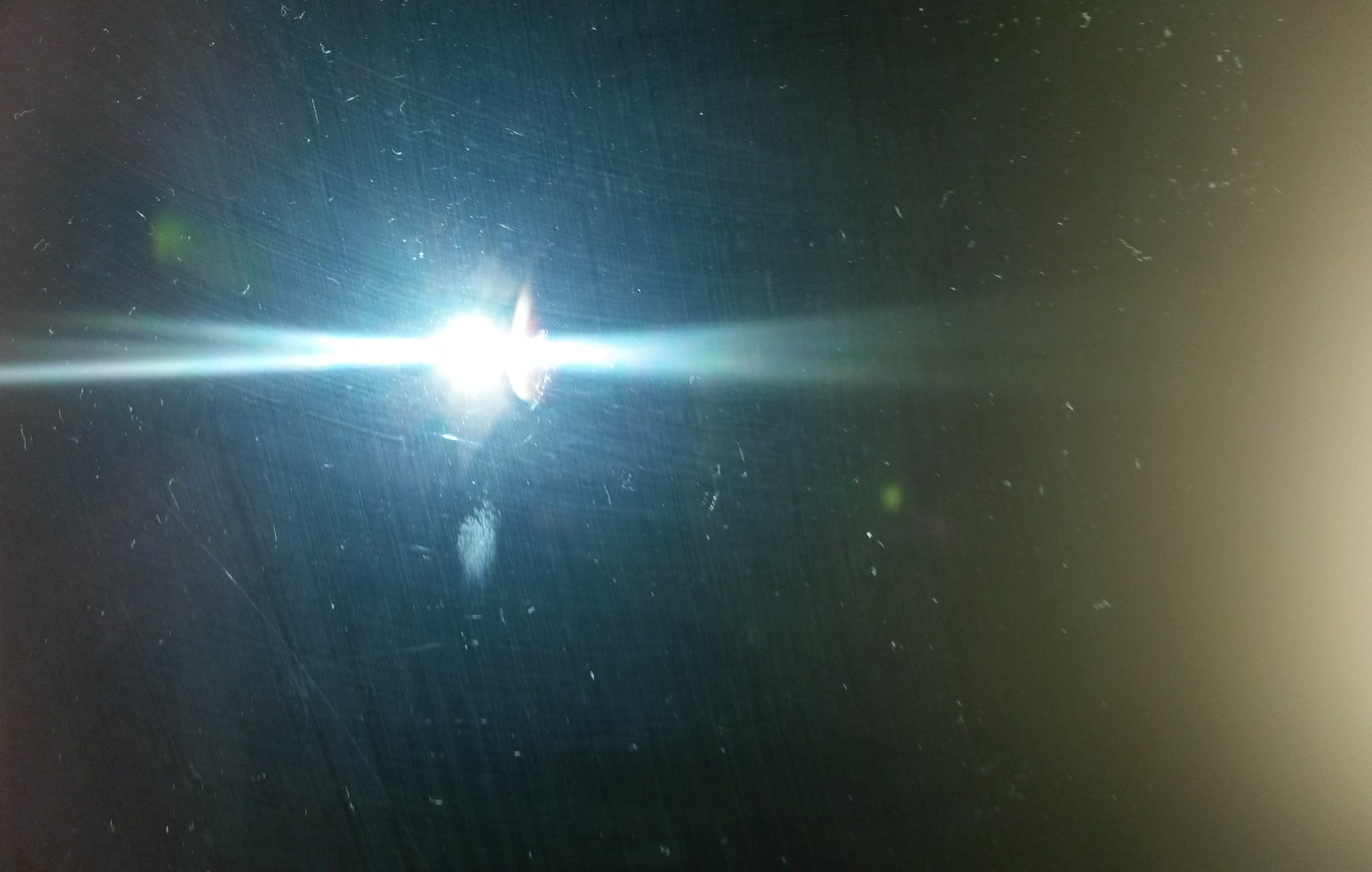 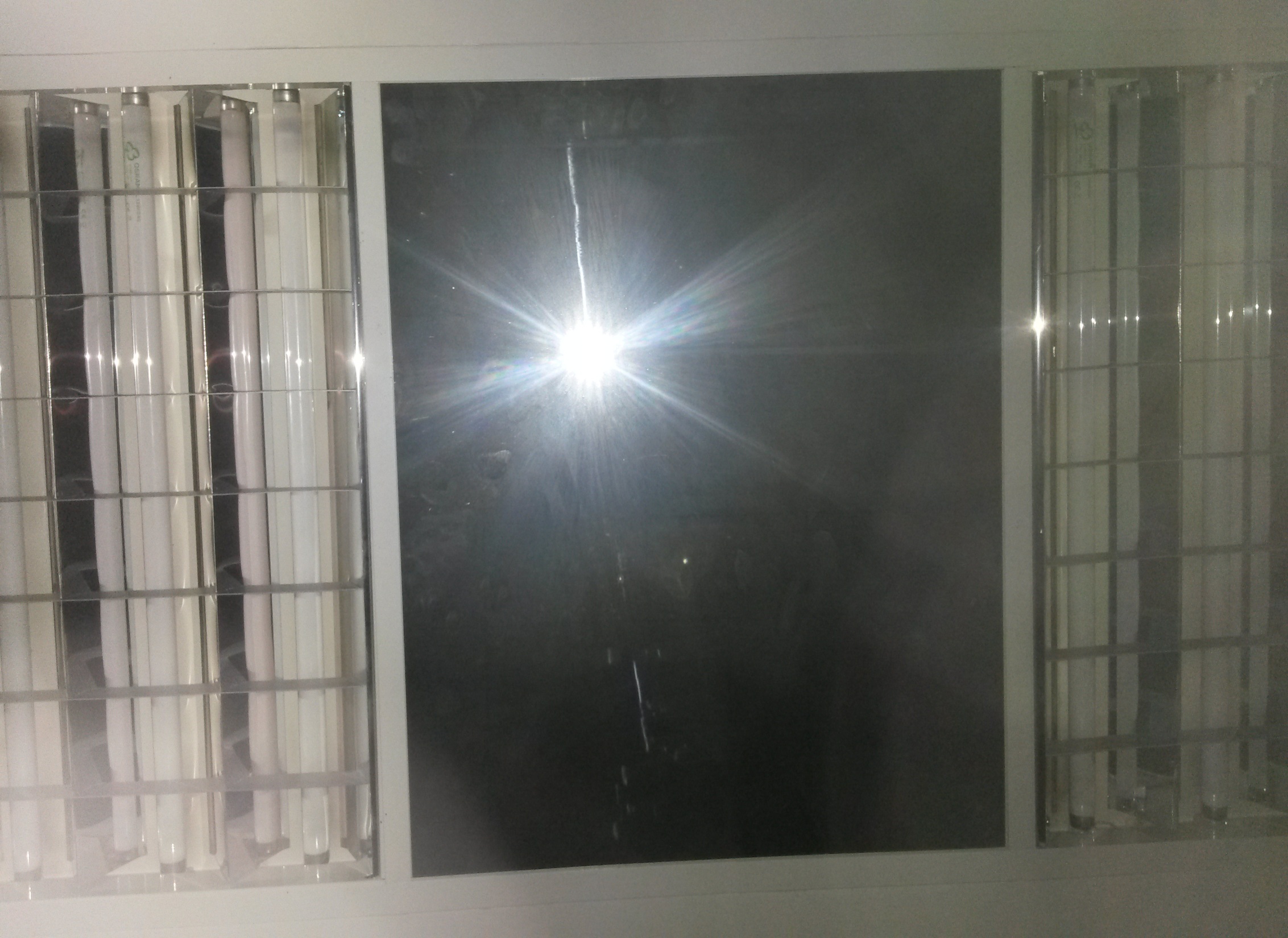 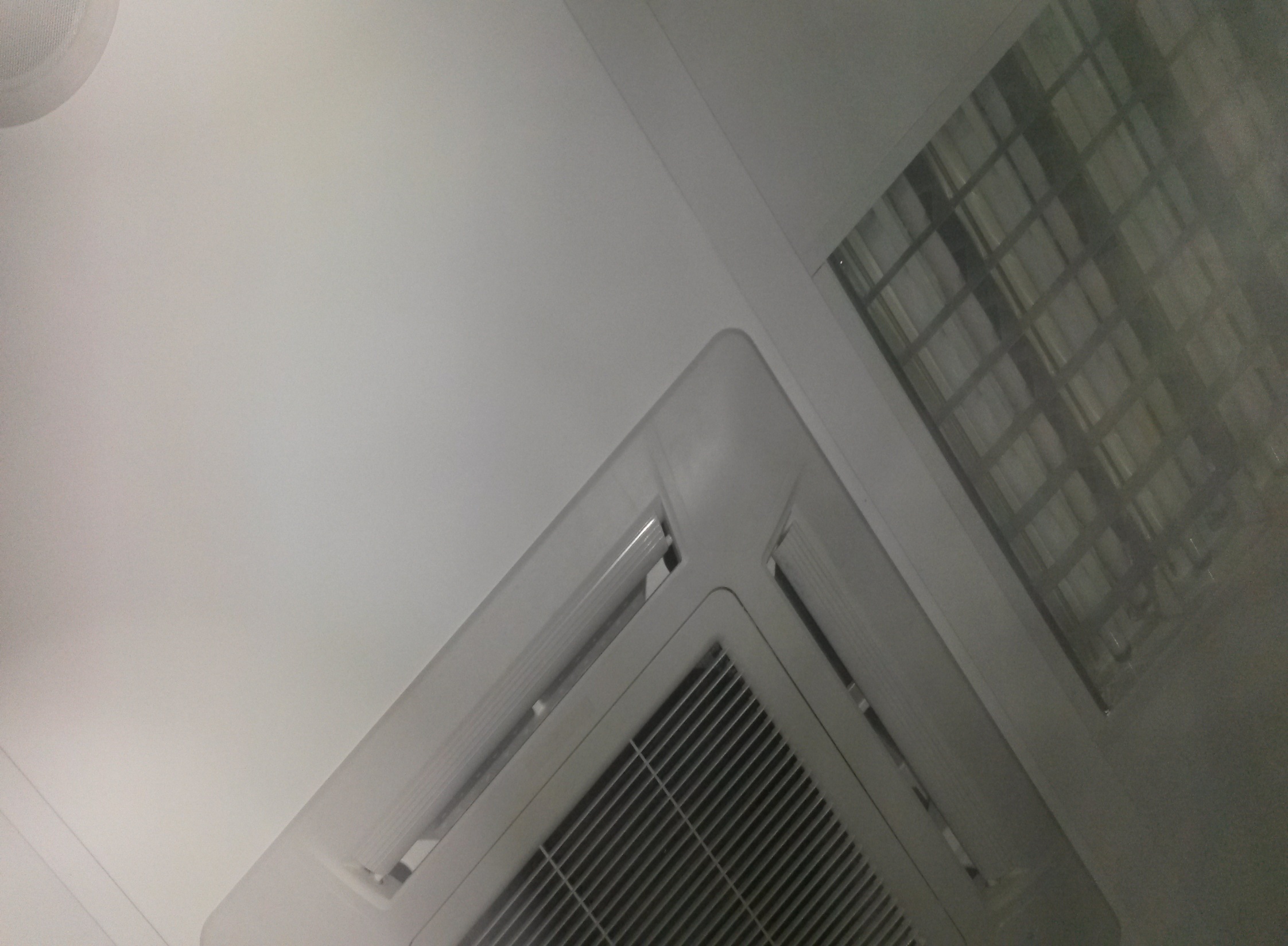 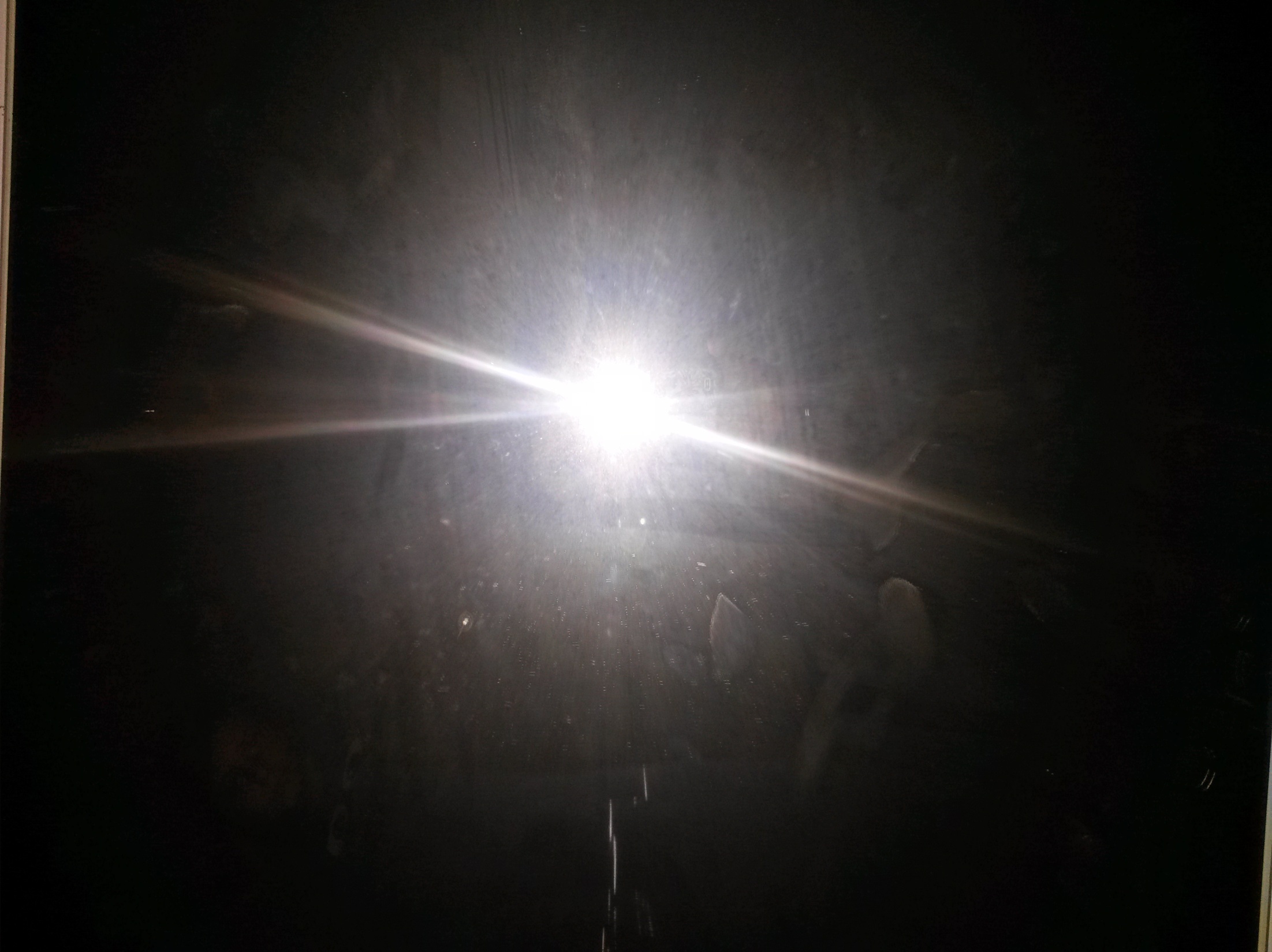 Thank you for your attention!!!
Shining orbs = Ghosts??? :D